Putting pragmatics into Construction Grammar: The development of Discourse structuring Markers in English
CIFCL-20, LECTURE 10A. 
Constructional Networks
Elizabeth Closs Traugott
traugott@stanford.edu
May 21st 2021
Outline
10A  Networks
         A network of DSMs
         The notion of “constructional space”

10B   Wrap-up
          A summary of the major issues addressed in each lecture
2
Networks
• You may recall that in Lecture 1B I cited a key notion of Cognitive
   Linguistics: the idea that Constructions are linked in networks 
   (Langacker 1987, 1988). 
• An important objective articulated in Goldberg (1995, 2006) that I
   mentioned last time (Lecture 9B) is that CxG should be an account 
   of “the network of constructions [that] captures our grammatical
   knowledge in toto” (Goldberg 2006:18, italics original).
3
Networks and “constructional space”
•  How to conceptualize networks and relations that constitute the
   network is discussed in some detail in Diessel (2019) mainly
   with respect to acquisition, and in Sommerer & Smirnova
   (2020) mainly with focus on diachronic changes.















		Holger Diessel 		            Lotte Sommerer                                 Elena Smirnova
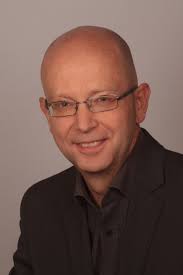 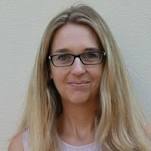 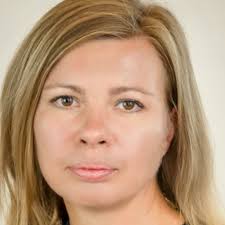 4
Networks
• But much work remains to be done. What I will be presenting today 
   is just the tip of the iceberg!
• “Network” is a metaphor borrowed from neurobiology and artificial
   intelligence for connectivities and relationships believed to be
   activatable in the brain. 
• The usual concept of a network is something like:
			•
		•	•	•
			•	      •
5
Networks
•  It is hard to capture such links between Cxns, especially schemas,
    in 2-dimensional space on a desk-top.
• To date most networks represented in CxG terms are taxonomic
   “inheritance network” hierarchies such as:
6
Networks
schema

         		 subschema		     subschema

         microCxn	 microCxn  	microCxn     microCxn
                  Figure 1. Abstract inheritance hierarchy

•  Inheritance network hierarchies like this model increasing
   levels of abstractness (start at the bottom, not the top!).
7
Networks
There is no absolute number of levels.
That is why I no longer use my original distinction between
   micro-, meso-, and macro-levels. 
• Abstractness of hierarchies depends on 
   - what domain the researcher is studying
   - what view the researcher has of the cognitive commitment—
     does one want to say that speakers have made the generalizations
     that the levels capture and in some sense store the generalizations
     as well as the micro-Cxns in the constructicon?
8
A network of Connectors
A question I want to raise today is how one might visualize a network of Connectors that are DSMs of the types we have discussed.
• The Connector.Cxn generalizes over the four types of DSM that
   Fraser (1996 and elsewhere) posits: elaborative, contrastive,
   inferential, and digressive (Lecture 4a). (Fraser would include
   digressives under topic-changers).
• These in turn license both monofunctional DSMs and multifunctional
   DMs, e.g.  Elaborative.Cxn licences also, further, moroever and the
   DM and. 
• Figure 2 models these relationships in a taxonomic network.
9
Connector.Cxn

  Elaborative.Cxn      Contrastive.Cxn         Inferential.Cxn         TopicChange.Cxn

  and   also   further	but   all the same  so        now	     by the way   incidentally
  DM   DSM  DSM	DM   DSM               DM     DM       DM                DSM

Figure 2. Partial taxonomic hierarchy of [Connector ↔ DSM] types in PDE
10
A network of Connectors
“Inheritance” means that each node that is lower in the
  taxonomy has the properties of the immediately higher node,
In Figure 2 Connectors are licensed by an abstract Connector.Cxn.
The Connector.Cxn is part of a larger 
            	[[D1 Connective.Schema D2] ↔  [specifies type of relationship between 
	D2 and D1]] (not shown) 
• In an inheritance hierarchy at the level of [Connector ↔ DSM], 
   each individual Cxn inherits by default the higher level properties 
          	[[D1 Connective.Schema D2] ↔ [specifies type of relationship between 
	D2 and D1]].
• Therefore, these properties do not have to be repeated in the
   model of individual Connectors.
11
A network of Connectors
At the level of [Connector.Cxn ↔ DSM], the Connector.Cxn is hypothesized to have the features in Figure 3, which are inherited by default by each individual [Connector ↔ DSM] from the Connective.
   Schema: 
    -   “Subjective” denotes SP/W-based perspective,
    -   “Intersubjective” denotes that the Connector cues AD/R about the
        specific type of connection intended.
•  DSMs that have come to be used as DMs need to be specified 
    individually as DMs (there is by hypothesis no DM-schema).
12
A network of DSMs
SYN:     Connector

		 PRAG:  Subjective
                		 Intersubjective
		DF:	 DSM
   
           Figure 3. Default features of the Connector.Cxn
13
Networks and “constructional space”
Higher level abstract Cxns such as Elaborative.Cxn have multiple members. 
These members have network relationships in what is metaphorically known as “Constructional space”. 
Here the kind of model mentioned at the beginning is useful:
			•
		•	•	•
			•	      •
• Networks can be conceived as clustering in the constructicon based
   on meaning, function and relevance to each other.
14
Networks and “constructional space”
• In historical work, what are often initially marginal members of a
   schema tend to gradually increase in similarity to core members.
• This suggests crystalizing of a schema.
• Partially similar groupings form a “family”. Closely similar groupings
   form a more abstract schema (from the researcher’s perspective!).
• Hilpert (2013) discusses changes observed in COHA in the degree of
   similarity between concessive parentheticals (contrastives) with although,
   though, if and while (note these are subordinating contrastives).
•  He uses multifactorial corpus analysis of syntactic contexts such as are
    exemplified in (1) immediately below (Hilpert 2013:193):
15
Networks and “constructional space”
(1)   a. Power, although important, is not everything,
        b. Although earning $90,000 a year, she drove a battered 1980 
            Datsun.
        c. All those practices, although acknowledged, are not always 
            followed.
• Hilpert’s questions are:
   - does distribution with adjectives (1a), -ing Cxns (1b) and past 
     participle Cxns (1c) remain similar over the periods covered by
     COHA?
  - does the set although, though, if, while give evidence of a “schema” 
     or of a more loosely connected “family” emerging?
16
Networks and “constructional space”
Simplifying, Hilpert found that, in the 1860s COHA, although, though, if cluster together in embedded –ing clauses so:
(2)  Although/though/if earning $90,000 a year, she … 
• But while hardly ever occurs in embedded –ing forms like (2).
17
Networks and “constructional space”
Figure 4. Constructional space of subordinating concessive markers in COHA 1860s 
		            (based on Hilpert 2013: 197)
although
though
If

                        while
18
Networks and “constructional space”
• Over time, although and though become distributionally more similar.
• In fact, they “assimilate” (p. 198). 
• But while, and especially if, dissimilate (p. 199), so by the 2000s:
(3)  Although/though/?if/?while earning $90,000 a year, she …
19
Networks and “constructional space”
Figure 5. Constructional space of subordinating concessive markes in COHA 2000s 
		             (based on Hilpert 2013:197)
although
though





                           while
if
20
Networks and “constructional space”
• Hilpert concludes that the markers although, though, if, while 
   are functionally similar (concessive markers), so they form a “family”
   of micro-Cxns in PDE and earlier.
• However, they are distributionally not similar enough to form an
   abstract, higher-level schema.
• While I agree that all 4 do not form a schema, given the criteria for
   analysis, it seems that although and though have come to form a
   subschema of subordinating contrastives.
21
Networks and “constructional space”
The constructional space of abstract schema networks is far harder to visualize, as all Cxns are ultimately linked in the network with each other.
But one could aim for something like this:
Given that they are often sources of Connectors in English, spatial.Cxns and Connectors would seem to be relatively close in constructional space. 
• Although DSMs can introduce ditransitives (By the way, she gave Sam a
   copy of her book), ditransitives have little that is functionally in common
   with connectives, so they are presumably somewhat distant from the
   [[D1 Connective.Schema D2] ↔  [specifies type of relationship between 
   D2 and D1]] in constructional space.
22
Networks and “constructional space”
On the other hand, ditransitives have argument structures that have something partially in common with transitives (She gave them books, she gave books).
So ditransitives and transitives are closer to each other in constructional space than to spatial adverbials and connectors.
23
Figure 6. Hypothesized clustering of selected schemas in constructional space
Spatial.Schema
Spatial.Cxn
Connective.
Schema
Transitive.Schema
Connector.Cxn
Transitive.Cxn
Ditransitive.
Schema
Ditransitive.Cxn
24
Summary
I have attempted to address the questions: 
   -  What is a network?
   -  How one might visualize a network of DSMs?
The network representations capture the hypothesis that specific micro-constructions are developed within the context of knowledge of related conceptual categories. 
As I said at the beginning, much work remains to be done on understanding, modeling and testing ideas about networks.
Ideally this work is multidisciplinary, combining linguistics, psycholinguistics, neurobiology, Artificial Intelligence …
25
10B. WRAPUP
Introduction
I hope in these lectures to have introduced you to a number of key notions in construction grammar, a branch of cognitive linguistics.
• My main goals have been to show: 
   -  that pragmatics not only fits well into constructional thinking, 
      but crucially needs to be accounted for, because it is part of our
      knowledge of language.
   -  how a diachronic construction grammar analysis of the development of
      DSMs contributes positively to the challenge of putting pragmatics into
      CxG.
• I will summarize what I think are the key take-home points from each
   lecture.
27
Lecture 1
A basic principle of Cognitive Linguistics of the Langacker and Goldberg varieties is that the subject-matter is
       “knowledge of the full range of linguistic conventions”.
• This knowledge is learned, not innate.
• In Construction Grammar of the Goldberg variety, this knowledge
   consists of form-meaning pairings (Constructions).
• Although a Cxn is a unit, it has subparts. If it didn’t, one could not
   account for differences in dialects, stages of acquisition, or of change.
28
• Croft’s (2001:18) model of a Cxn provides a useful way to understand
   the unit and it subparts.	
					                 CONSTRUCTION
           syntactic properties
           morphological properties		    FORM
           phonological properties
						
						    Symbolic link
           semantic properties
           pragmatic properties		   	    MEANING
           discourse functional properties

	Figure 1. Croft’s (2001:18) model of a construction
29
Lecture 1
Croft’s model includes pragmatics and discourse function.
They are what I have focused on in these lectures. 
Pragmatics must be understood as conventional pragmatics that 
   has to be learned.
30
Lecture 2
Lecture 2 introduced some basic principles of usage-based
   historical linguistics. 
• The model of Diachronic Construction Grammar that I presented is
   Constructionalization as developed in Traugott & Trousdale (2013).
• I argued that innovation is not change, although it is a necessary
   prerequisite to change.
• Change is the development of shared (conventionalized) usage.
• The importance of context (co-text) and analogy in change were
   emphasized.
31
Lecture 2
• Updated  characterizations of constructionalization and
   constructional changes were presented.
       Constructionalization is the establishment of a new symbolic
       association of form and meaning which has been replicated 
       across a network of language users.
• Cxzns are the result of shared generalizations over constructs.
32
Lecture 2
Constructional changes are modulations of contextual uses 
       prior to and following constructionalization
Pre-Cxzn changes enable Cxzn. They include assemblies of co-textual shifts. Note that no particular change has to happen. A pre-Cxzn CC makes change possible, but does not determine it.
Post-Cxzn changes actualize or spread a construction. They are
   expansions of various types, including collocational expansions and
   schema expansions; also obsolescence.
• Development of a new Cxn always entails variation: A > A/B > (B)
33
Lecture 3
Some characteristics of work on Grammaticalization were outlined,
    among them Lehmann’s (2015[1995]) six parameters of Gzn.
•  Lehmann’s and Haspelmath’s (1999) strong hypotheses of Gzn
    as a set of irreversible reduction types are not wholly
    supported.
•  Therefore we can no longer conclude that language is a «gigantic
    expression-compacting machine» (Langacker 1977:106).
34
Lecture 3
In Gzn, loss of content meaning (“bleaching”) is balanced by gain in pragmatic meaning (a “loss-and-gain” model, see Sweetser 1988, Heine et al. 1991, Brems 2011).
The logical outcome of reduction in the process of Gzn is expansion of contexts (Himmelmann 2004).
Work on Gzn and on Cxzn asks different questions:
   -  Gzn Q:  How do grams (e.g. markers of case, tense, aspect,
      modality) come into being, and what mechanisms are
      involved?
   - Cxzn Q: How do Cxns, including schemas, come into being,
     and what mechanisms are involved?
35
Lecture 3
The domains of study overlap when morphosyntactic studies are undertaken.
The approaches do not compete but enrich each other (Coussé et al. 2018).
Some domains of study in CxG do not overlap with work on Gzn, e.g.
   the development of “dative alternation” (I gave Sam a bicycle ~
   I gave a bicycle to Sam) or of the way.Cxn (She elbowed her way
   through the crowd, She giggled her way through dinner).
36
Lecture 4
Pragmatic markers were characterized in a number of ways.
The most important are:
   -  non-truth conditional,
   -  contextualizing cues and processing instructions about how to 
      interpret the host clause (“procedural”),
   -  typically multifunctional,
   -  not syntactically integrated with the host clause.
37
Lecture 4
A subset of Pragmatic Markers is Connectors that are DSMs in function:
Some DSMs are monofunctional (e.g. further), some mutifunctional (e.g. after all).
Fraser (1996 and elsewhere) calls them all DMs.
However, I distinguish:
   - monofunctional DSMs,
   - multifunctional DMs.
• Historcially, multifunctional DMs derive from monofunctional DSMs..
38
Lecture 4
Fraser distinguishes four types of what I call DSMs:
   - elaborative markers
   - contrastive markers
   - inferential markers
   - topic change markers
• In English most of these types of markers derive historically 
   from adverbials.
39
Lecture 4
I distinguished the following types of adverbials:
   - circumstance adverbials (lexical, truth-conditional)
   - connectors (partially lexical, partially procedural)
   - discourse markers (a subset of connectors; procedural)
 •  A historical trajectory for the development of some
     DSMs in English was hypothesized, revised here as:
         CircAdv 			>       Connector
         Spatial/temporal	         monoDSM     (>  multiDM)		
•  The bracketed shift is a Cxzn, the optional shift to DM is a post-Cxzn CC.
40
Lecture 4
•  Further, I proposed that Connector is part of an abstract
    Connector.Cxzn: 
           [[D1 Connector.Cxn D2] ↔ 
             	[specifies type of relationship between D2 and D1]]
•  The Connector.Cxn licences monoDSMs and multDMs.
•  These concepts were illustrated with after all, a rich
    multifunctional DM with different uses in different clausal
    positions.
41
Lecture 5
To emphasize that the account I am presenting in these lectures is 
   one among several, I discussed three other perspectives on the rise of
   DMs (note most do not address issues related to the subset of DSMs).
• The three are:
   -  grammaticalization (a problem here is the scope increase associated
      with the use of a CircAdv as Connector).
   -  pragmaticalization (a problem here is that the proposal appears to
      designed to account only for DMs).
   -  Discourse Grammar (e.g. Heine et al. 2017).
42
Lecture 5
• Discourse Grammar is a two-level grammar consisting of:
   -  sentence grammar
   -  thetical grammar
• Thetical grammar encompasses:
       linguistic units beyond the sentence that are syntactically,
       semantically, and typically also prosodically detached from
       expressions of Sentence Grammar. (Heine 2019: 418)
    Such expressions include DMs.
43
Lecture 5
The problem here is that theticals are coopted instantaneously.
There is no evidence that this occurs, given a view of change as
   conventionalizing patterns across speakers and co-texts.
• All innovation by individuals is instantaneous (cf. auxiliaries, cleft
   Cxns), so instantaneity at the point of innovation is not unique to
   DMs.
• Evidence for gradualness in the development of DSMs is the
   accumulation over time of contextual assemblies (by the way
   is a particularly good example).
44
Lecture 6
The function of Elaboratives, e.g. also, further(more), moreover is to mark that D2 is to be understood as a continuation and expansion of D1.
Some elaboratives, e.g. further, illustrate the ARGUMENT IS A
   JOURNEY metaphor identified in Lakoff & Johnson (2003[1980]).
• The Elaborative.Cxn schema illustrates significant expansion of a
   schema over the history of English.
45
Lecture 7
The function of Contrastives, e.g. but, instead, all the same, anyway is to signal that D2 counters D1 in some way. 
But illustrates a history of changing links among members of a network (presented in Lecture 7 as a Table, not a network).
But is a frequently used DM with no register restrictions.
By contrast, all the same is a monofunctional DSM that illustrates a relatively infrequent contrastive used in a restricted set of registers (mainly reports and fiction).
• Thank you/thanks all the same has been developed as a politeness
   formula.
46
Lecture 8
Digressives, e.g. by the way, signal that D2 does not cohere fully with prior text and is to be taken as unimportant, a kind of aside.
To my knolwedge, there are no digressives in Old English. By the way and by the by arose in the 17thC.
Many early uses appear in translations of homilies, philosophical works, and historical reports.
There is an ‘as if’ component in many examples (‘as if unimportant’).
By hypothesis this led to use in the 19thC as a hedge attenuating the
   face-threat of upcoming D2.
47
Lecture 8
In combination with Oh, by the way could be used from the 1820s 
   on in a casual, attention-drawing way, often as a hedge.
• Over time the casual hedge came to be interpreted negatively.
• From the 1920s we find an aggressive use in which the speech of a
   3rd person is “pseudo-enacted”. Oh, by the way indexes mockery of
   the Other’s alledged position or inconsistency of position.
48
Lecture 9
Combinations of DMs and DSMs, e.g. but also, appear to be constrained only by “more general precedes more specific” (but however, 
   not *however but).
• It follows that DMs precede DSMs.
• Combinations of DMs and DSMs with the same function occur,
   e.g. but however, on the other hand, therefore no one DM or DSM
   position is meaningful.
• Some combinations have become units, e.g. now then; unit status 
   can be identified by increase in frequency of the combination and
   new meaning.
49
Lecture 9
• Two questions were posed with regard to clausal position:
    -  Is it possible to predict where a particular type of DSM may occur
       relative to the clause?
    -  Is position a construction? I mean, is the slot in [D1 ___ D2], or in
        [D1 D2 __] a Cxn?
• Both answers were negative.
• Position relative to the clause is microCxn-specific.
• Position cannot be a Cxn because no stable meaning can be
   associated with pre-clausal, clause-medial or post-clausal position.
• However, there are weak correlations between post-clausal position
   and concessive contrastives, medial position and emphasis.
50
Lecture 10
“Networks” is a metaphor for connectivities and relationships between Cxns believed to be activated in the brain.
Taxonomic inheritance networks model relationships between micro-Cxns and more abstract (sub)schemas.
Changes in network relationships between members of a schema (micro-Cxns) have been studied in Hilpert (2013).
Changes in network relationships between schemas and subschemas remain to be studied.
51
Thank you for you attention and participation
   
I hope the lectures will inspire further contributions to (diachronic) construction grammar, especially ones addressing pragmatics      

And now to questions, comments, challenges 
on anything mentioned during the last two weeks!
52
References
Brems, Lieselotte. 2011. Layering of Size and Type Noun Constructions in English. Berlin: de Gruyter Mouton.
Coussé, Evie, Peter Andersson and Joel Olofsson, eds. 2018. Grammaticalization Meets Construction Grammar. Amsterdam: Benjamins.
Croft, William. 2001. Radical Construction Grammar: Syntactic Theory in Typological Perspective. Oxford: Oxford University Press.
Diessel, Holger. 2019. The Grammar Network: How Linguistic Structure is Shaped by Language Use. Cambridge: Cambridge University Press.
Fraser, Bruce. 1996. Pragmatic markers. Pragmatics 6: 167-190.
Goldberg, Adele E. 1995. Constructions: A Construction Grammar Approach to Argument Structure. Chicago: University of Chicago Press.
Goldberg, Adele E. 2006. Constructions at Work: The Nature of Generalization in Language. Oxford: Oxford University Press.
Haspelmath, Martin. 1999. Why is grammaticalization irreversible? Linguistics 37: 1043-1068.
53
Heine, Bernd. 2019. Some observations on the dualistic nature of discourse processing. Folia Linguistica 53(2): 411-442.
Heine, Bernd, Ulrike Claudi & Friederike Hünnemeyer. 1991. Grammaticalization: A Conceptual Framework. Chicago: University of Chicago Press.
Heine, Bernd, Gunther Kaltenböck, Tania Kuteva & Haiping Long. 2017. Cooptation as a discourse strategy. Linguistics 55(4): 813-855. DOI: https://doi.org/10.1515/ling-2017-0012
Hilpert, Martin. 2013. Constructional Change in English: Developments in Allomorphy, Word-Formation and Syntax. Cambridge: Cambridge University Press.
Himmelmann, Nikolaus P. 2004. Lexicalization and grammaticization: Opposite or orthogonal? In Walter Bisang, Nikolaus P. Himmelmann & Björn Wiemer, eds., What Makes Grammaticalization - A Look from its Fringes and its Components, 21-42. Berlin: Mouton de Gruyter.
Lakoff, George and Mark Johnson. 2003[1980]. Metaphors we Live by. Chicago: Chicago University Press, 2nd edn.
Langacker, Ronald W. 1977. Syntactic reanalysis. In Charles N. Li, ed., Mechanisms of Syntactic Change, 57-139. Austin: University of Texas Press.
Langacker, Ronald W. 1987. Foundations of Cognitive Grammar, Vol. I: Theoretical Prerequisites. Stanford: Stanford University Press.
Langacker, Ronald W. 1988. A usage-based model. In Brygida Rudzka-Ostyn, ed., Topics in Cognitive Linguistics, 127-161. Amsterdam: Benjamins.
54
Lehmann, Christian. 2015[1995]. Thoughts on Grammaticalization. Berlin: Language Science Press, 3rd rev. ed. 
Sommerer, Lotte & Elena Smirnova, eds. 2020. Nodes and Networks in Diachronic Construction Grammar, 213-242. Amsterdam: Benjamins.
Sweetser, Eve E. 1988. Grammaticalization and semantic bleaching. In Shelley Axmaker, Annie Jaisser & Helen Singmaster, eds., Berkeley Linguistics Society 14: General Session and Parasession on Grammaticalization, 389-405. Berkeley, CA: Berkeley Linguistics Society.
Traugott, Elizabeth Closs & Graeme Trousdale. 2013. Constructionalization and Constructional Changes. Oxford: Oxford University Press.
55